Mortalità
Riduzione del numero di individui nel tempo
Mortalità
La mortalità Z  può essere divisa in due componenti:

	M (mortalità naturale)
	F (mortalità da pesca)

			Z = M+ F
Mortalità
Mortalità
Mortalità
Calcolo di Z (curva di cattura)
Mortalità
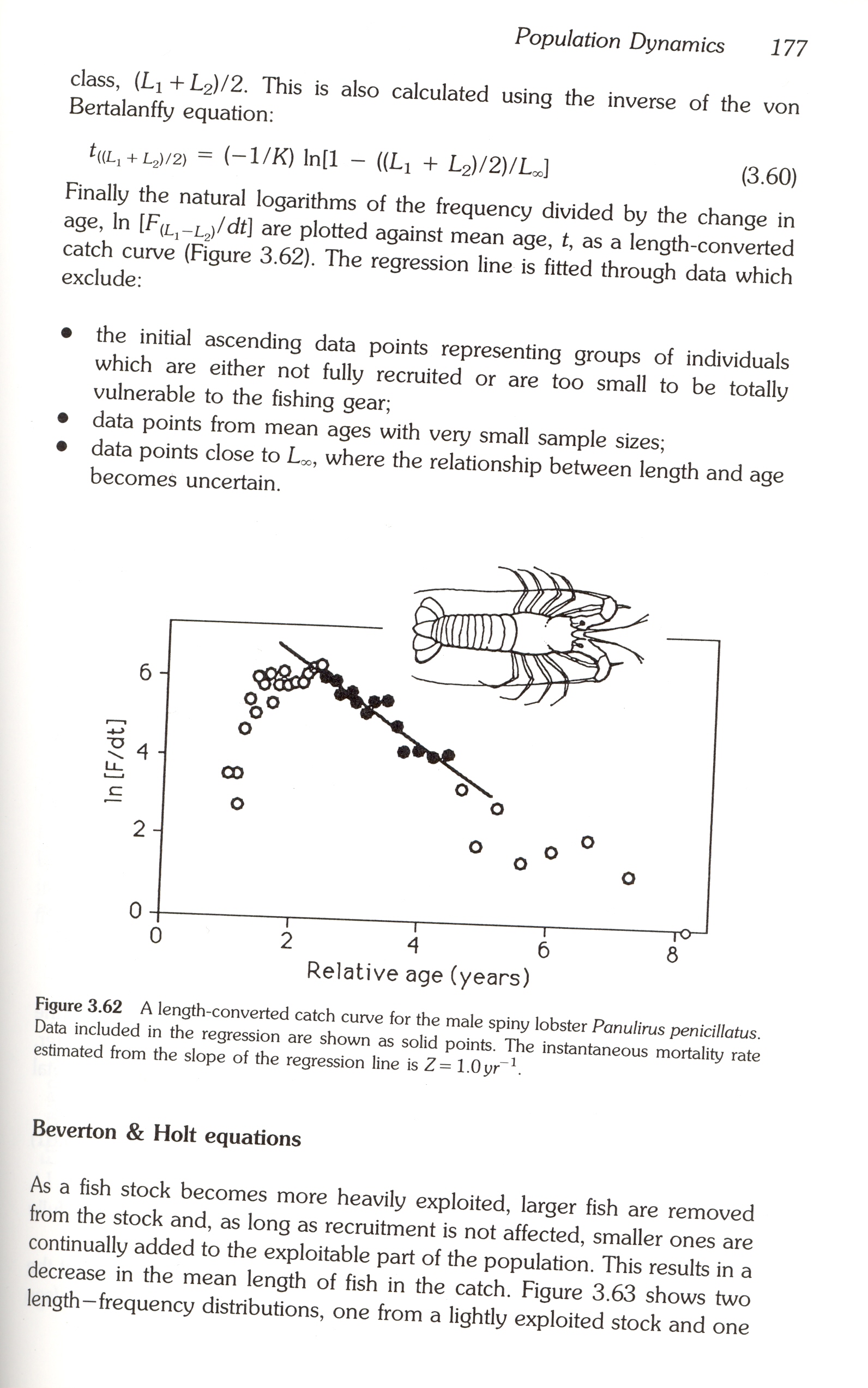 Stima di Z dalla curva di cattura
Calcolo di Z
Dinamiche di una singola coorte